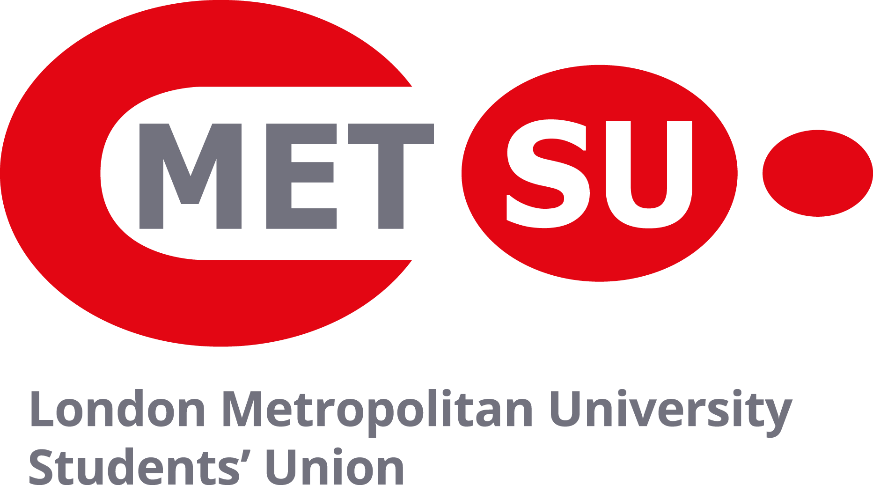 Introduction to Campaigning
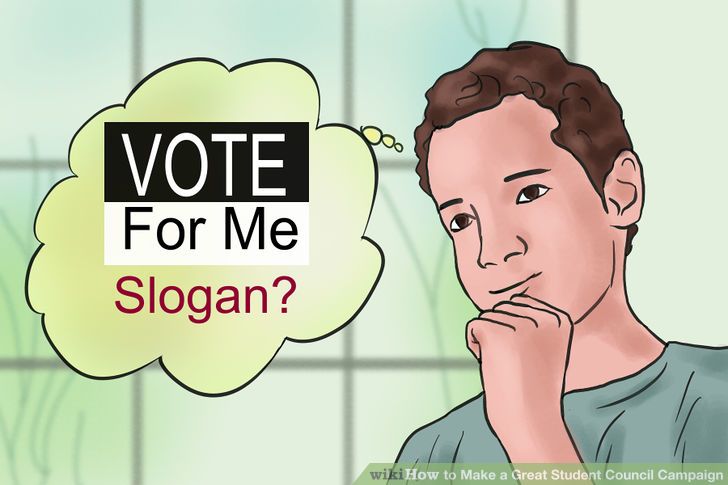 What do you think Campaigning Is?
In Pairs, come up with your own definition of what you think campaigning is

Think both about the purpose of campaigning, and what practical steps would be involved

We will then look back at these at the end of the session to see if there is anything in your definition you would change/add
Examples of Types of Campaign
A public awareness campaign: Drink-driving, http://think.direct.gov.uk/drink-driving.html#
Advertising a product: https://www.youtube.com/watch?v=IajOINu0V2Y&list=PL7DF5EB5148CC31FE&index=12
Campaign/politics/influencing: https://www.youtube.com/watch?v=s2dNEQiHUUo
For each of these think about what they are trying to achieve and what you think would be effective about their approach
Tips for your Campaigns
There are lots of voters out there
What do voters want from you and the Union
Why should they trust you 
How will you make a difference
Be Positive
Campaign  for people to vote for you don't waste time campaigning / complaining about others
Keep it to the point, what's your key message (Unique Selling Point)
Who are your campaign team (how will they support you , how will you support them)
Different types of messages appeal to different peopleThink about the diversity of your student population
Don’t fail your degree over it
Campaign Scenarios
Work in small groups
We are going to highlight some responses you might get when you are campaigning 
For each scenario, discuss in your group how you would respond 
We will then feedback at the end to see what people thought the best responses were
Elevator Pitch
Ahead of running in the election, you will have been thinking of all the things you would like to do if you are elected and writing your manifesto
Hopefully people will read this, but often when campaigning you will only get 30 seconds to tell a person or group why they should vote for you
In pairs, practice summarising your key points in 30 seconds – then offer each other constructive feedback
We will go round the room to see how you are getting on
Question and Answer
Before we finish, a final chance for questions
Either related to the rules and what you can and can’t do
or around effective campaigning
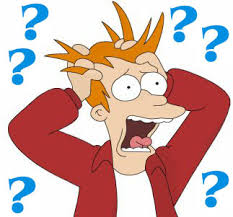 When and how do students vote?
Any enrolled student can votes.
Presidential Portfolio
The President is not a specific position. 
The President is a portfolio is awarded to the victorious Sabbatical Officer who wins the most votes in the Presidential poll
To determine the highest polling candidate voters will be asked to register their preference for President from the school(s) sabbatical candidates. 
Once the four Sabbatical officers are elected all other candidates will be eliminated from this poll (and their votes transferred) and the highest polling will be calculated as per our usual voting (alternative vote) rules.
When can I start campaigning?
From Today

Campaigning on social media workshops:
The Students’ Union invite you to attend these workshops to give you some hints and tips on campaigning on social media:  
Thursday 23rd Feb 2.00-3.00pm in TM1-40 Tower Building, Holloway 
Friday 24rd Feb 11.00-12.00 in CM4-22 Calcutta House, Aldgate
Candidate Question Time (hustings)
Tuesday 28th February 4.00-5.00pm GSG-19 Goultson Street, Aldgate
Wednesday 1st March 5.00-6.00pm TMG-83 Tower Building, Holloway
Thursday 2nd March 5.00-6.00pm MG2-19 Moorgate
Resource
A room in the Benwell Road building at the Holloway Campus will be open during the day during voting for candidates and their supporters to use.
Printing costs
The Students’ Union will provide each candidate with £10 print credit. Your print credit will appear on your ID card during the week beginning 27th February. Candidates who do not attend a candidate briefing will not receive credit. You can only print and use designs that have been approved by the Students’ Union.
Candidate spending, receipts and log
As well as the printing mentioned above, as candidates you are permitted to spend up to £30 each of your own money on your campaign. You must fill in the log
Poster and flyers – Environment
Candidates are permitted to display posters and hand out flyers as part of their campaign if they wish. 
The Students’ Union will provide large, red free-standing display notice-boards. You may fix one election poster to this board as part of your campaign. They are located in the following locations:
Tower Building: Main reception
Junction cafe, Tower Building
Moorgate: 3rd floor Hub
Calcutta House: Lobby
Goulston Street: Lobby
Central House: Lobby
 Space is allocated for poster in the Rocket, on the wall behind the Rocket reception inside the bar. This is clearly labelled. 
Not in Libary
Complaints
To fill in the Complaints form which is available on the election page of the SU website: http://www.londonmetsu.org.uk/elections. The form must be emailed to the SU elections team elections.su@londonmet.ac.uk
Deadline for submitting any complaint is 6.00pm on Monday 10th March 2016.
Returning Officer
A Returning Officer is a terms commonly used not just in Students’ Unions but other elections in the UK such as Local, European and General Elections. The Trustee Board and the University’s Board of Governors jointly approve the Returning Officer every three years. 
The responsibilities of the Returning Officer include enforcement of election regulations and has ultimate responsibility for the free and fair running of elections and co‐opt up to four Assistant Returning Officers, one of whom may be nominated as the Deputy Returning Officer 
The returning officer is Peter Robertson from the National Union of Students. 
All correspondence with the Returning Officer must be sent via elections.su@londonmet.ac.uk. 
 DRO’s and ARO’s
Rules and Regulations
Candidates are responsible (and will be held responsible) for the actions of any campaigner or supporter assisting in their campaign. All election regulations apply to supporters as well as candidates, and it is the responsibility of the candidate(s) to ensure, as far as reasonably possible, that anyone assisting in their campaign reads, fully understands, and abides by the election regulations.
Student must be free to cast their vote without undue influence or pressure. Candidates must respect that every student has the right to vote confidentially and freely. Do not harass students. Any complaints raised by students about being unfairly pressured to vote for any particular candidate will be taken extremely seriously
Do not assist any student to vote, even if they ask you to help them. If any student needs any assistance to vote due for any reason e.g. disability they must contact the SU elections team via elections.su@londonmet.ac.uk. 

Candidates (and their supporters) should not be physically present in the vicinity of the polling station. This will be clearly stated at each polling station. You must be respectful of polling station staff at all times.  

No candidate can use any Students’ Union resources (apart from those provide in the Candidate Resources room). For example SU generic ‘have you voted yet’ flyers which the Students’ Union may produce to encourage students to vote. This is so that SU funded resources are not used to benefit any specific candidate. This includes Students’ Union media i.e. Verve Radio or Magazine.
Candidates (or their supporters) must not wear any SU branded merchandise e.g. Student Union hoodies) or other SU branded clothing when campaigning. 
Union societies, sports clubs, committees and other groups may not give support to candidates via official club/society activities (including social media). Likewise SU media outlets such as radio and magazine must stay neutral and not give any publicity to any candidate in particular. 
Candidates may not utilise Union or University student mailing lists for the purposes of campaigning. This includes use of society and or membership lists or lists of Student Academic Representatives (StARs) of Student Council lists for electioneering.
Candidates are permitted to organise in teams, sometimes known as “slates”, and may produce shared publicity and encourage voters to support all the members of the team. However, slates may not pool their resources to give them an unfair advantage or do things that independent candidates could not do. Candidates are jointly liable for the actions of fellow slate members. Candidate publicity which mentions a fellow candidate will be a signal to the Returning Officers than you are running as a team or ‘slate’
If you have campaigning ideas or other questions which you are not sure about, please ask.  We welcome creative campaigning but please check if you have ideas which are a bit different. Do not direct any questions about the election to anyone except the Returning Officers. 
Candidates, slates and campaign teams must adhere to the law, University regulation and Union policy. Breach of these policies can lead to action against you and your slate / teams by the Returning Officer and further disciplinary which could in turn affect your student status. 
Treat others as you wish to be treated. 
Student may make only one visit to a Polling Station. You must cast all the votes for all the positions you wish to vote for at the same visit. Students will not be permitted to return to a Polling Station for a second visit, even if they didn’t vote in all elections at the first visit. 
All votes will be subject to security checks. Any student found to have voted twice will have both votes rejected. Further action may follow.